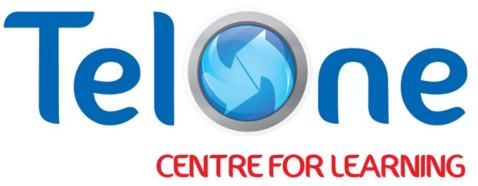 TCFL Projects 2024
This part will be replaced by your name and the course / programme your are doing
Project Proposal Guidelines
Project Title
Give a contextual title to the project. The reader should be able to understand the focus and scope of the project.

For example:

AI driven drone monitoring of generators at Econet Zimbabwe (Pvt) Ltd country-side substations / transmitters: Piloted for Goromonzi Disctrict.
Problem Statement
For example:

Econet Zimbabwe (Pvt) Ltd generator monitoring at its country-side substations / transmitters  is facing challenges that include:

 Human monitors (guards) that have become accomplices in   crimes damaging infrastructure . They are helping thieves steal cameras that are mounted to help in the monitoring. Out of seven installations in the Goromonzi district, 6 substations / transmitters were vandalised in 2023 through  the same modus operandi.
Reporting of technical faults is delayed,  as shown in  the Goromonzi District substations / transmitters 2023 Faults Resolution Report , it took an average of 12 hours to report and  react to technical faults. This led to loss of service delivery and  a 21% shrinkage in revenues.
  ... Similar substantiations can be made to ensure clarity of nature of the problem. Use metrics  / measures as shown in 1 and 2 above. Limit to a maximum of three (3) elements
Aims and Objectives
The Aim must express the overall desired outcome of the implemented solution. 

Objectives are outcomes that achieve micro-goals whose sum total is the aim. All objective must meet the SMART criteria. At most, 4 objective must be adequate.

Examples:

Aim: To achieve  above 85% + service delivery efficiency at all Econet Zimbabwe (Pvt) Ltd substations / transmitters within the Goromonzi District

Objectives: 
For Econet Zimbabwe (Pvt) Ltd substations / transmitters for Goromonzi district substations / transmitters:
Reduce network downtime to 10% resultant from generator failures.
Monitor in real time the performance of generators
Report issues related to generator performance to the technical staff on a 30 minute basis 
Store statistical data in database for future analyses
Research Gap / Innovation
The project must focus on what it is, that is missing from current and similar systems. That is, how is your system unique? What innovation have you brought